Michèle Shuster • Janet Vigna • Gunjan Sinha • Matthew Tontonoz
Biology for a
Changing World
SECOND EDITION
Lecture PowerPoint

CHAPTER 8
Genes to Proteins
Copyright © 2014 by W. H. Freeman and Company
Chapter 8
Genes to Proteins
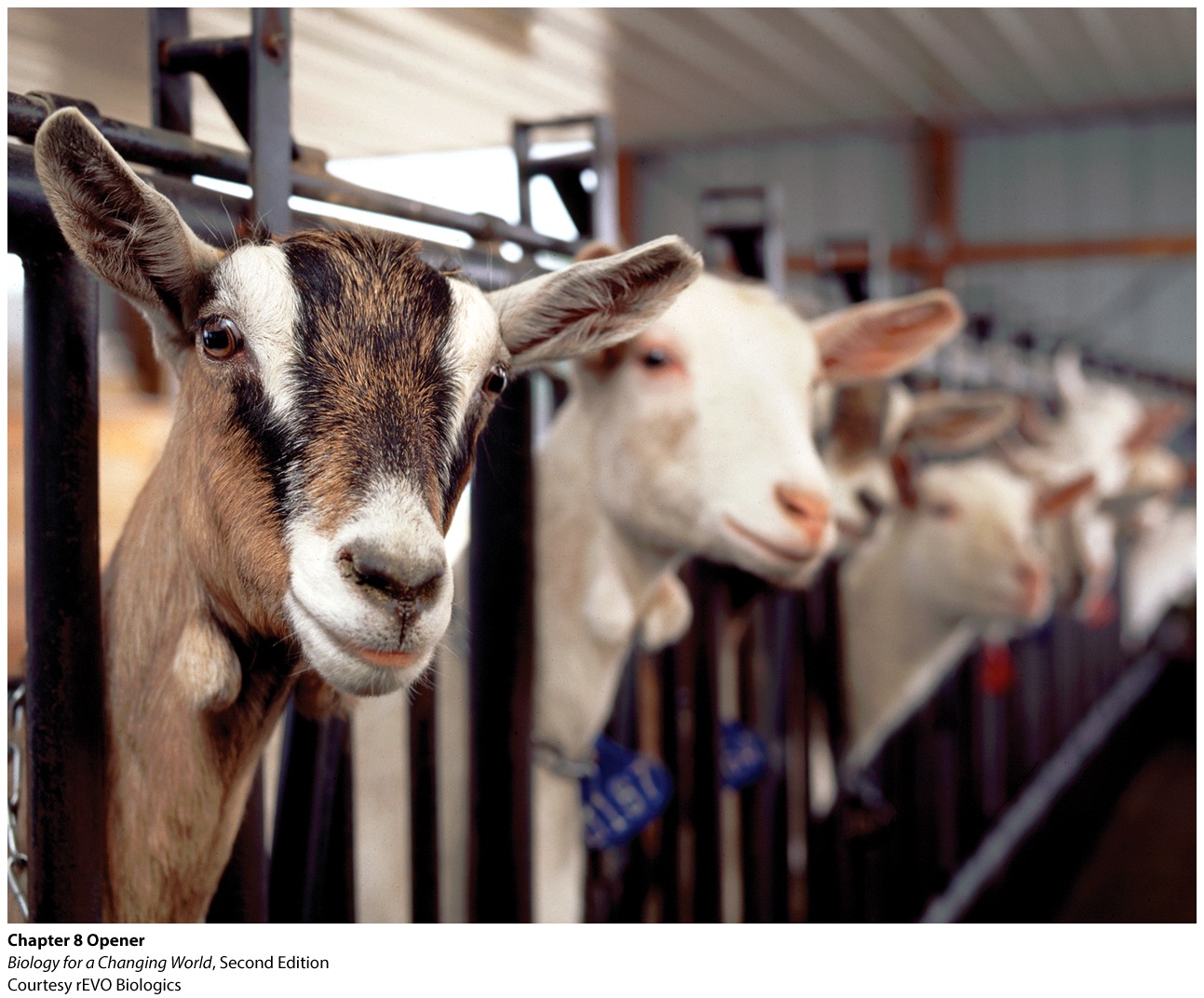 [Speaker Notes: Scientists genetically modify animals to make medicine.]
Driving Questions
1. What determines the shape of a protein
     molecule?
2. What are the steps of gene expression, and
     where do they occur in a cell?
3. How can animals be genetically modified to produce
     human proteins (with therapeutic uses)?
4. What are some practical applications of
     genetically modified organisms
Pharming
using genetically modified animals to make pharmaceutical drugs
human protein (antithrombin) is extracted from the goats’ milk
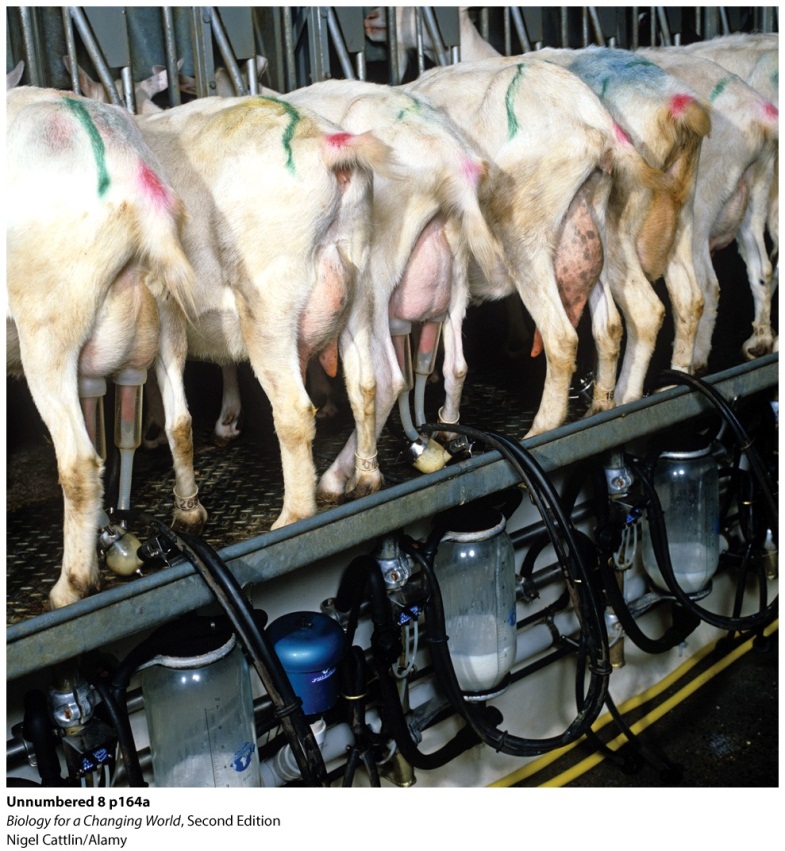 [Speaker Notes: Genetically modified goats can produce massive amounts of the drug in a relatively short period. There is also less risk of transmitting infections such as HIV and hepatitis to healthy people with this method.]
What is a protein?
macromolecule made of repeating amino acid subunits

many functions

for example: muscle contraction, facilitate chemical reactions, fight infection
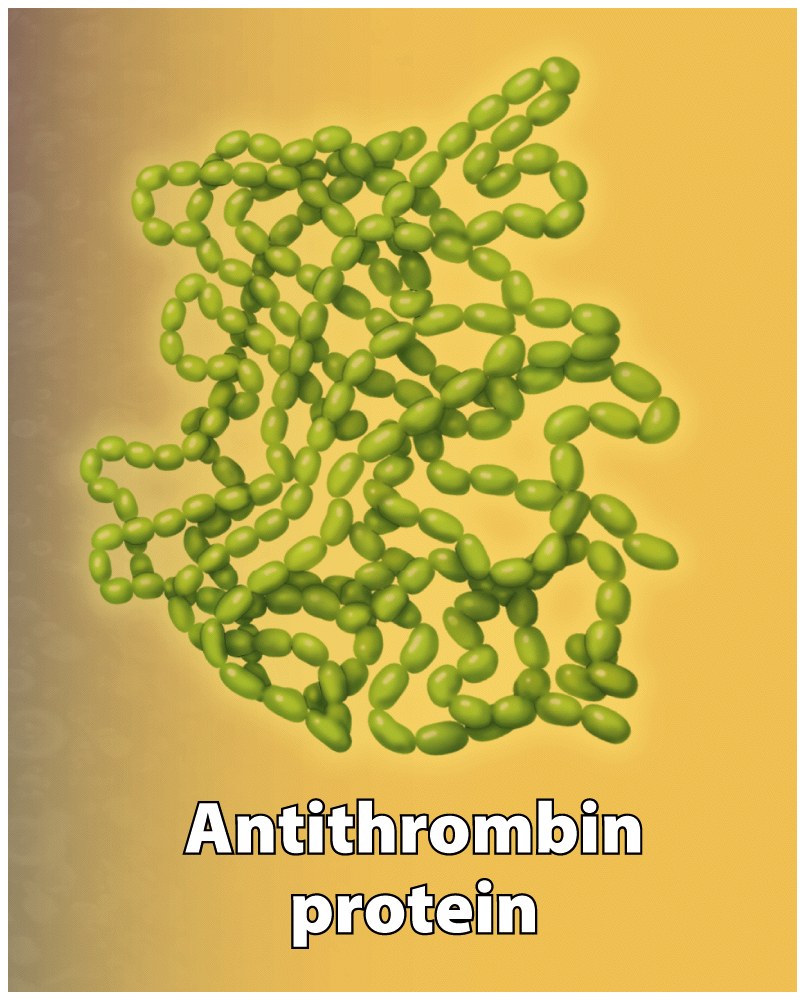 Amino acids
building blocks of proteins
20 different amino acids
all have the same basic core structure
each also has a unique chemical side group
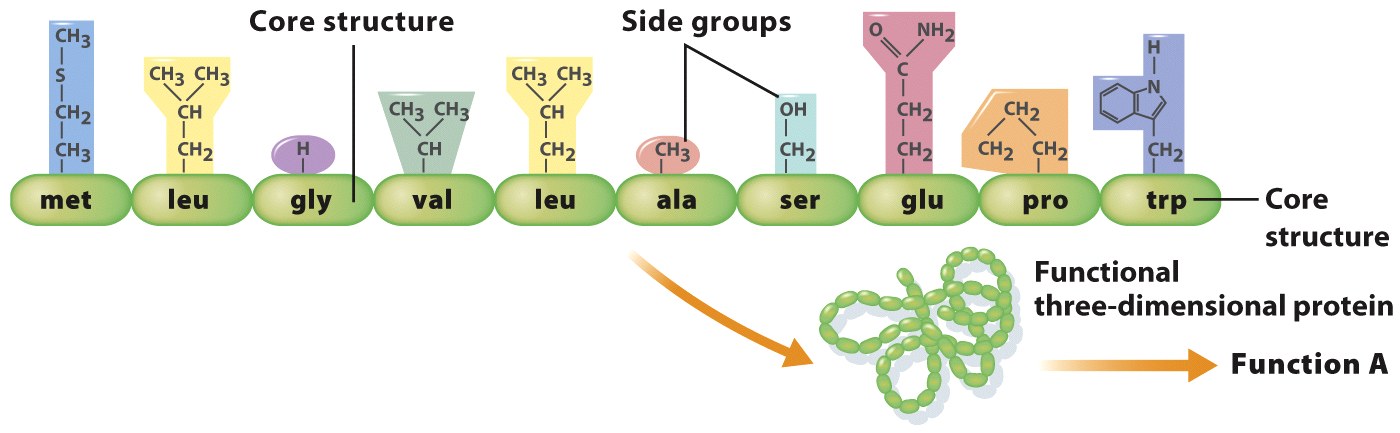 Amino acids
bond together to form linear chains

chain folds into a 3-D protein based on the sequence of amino acids

determine the shape and function of a protein
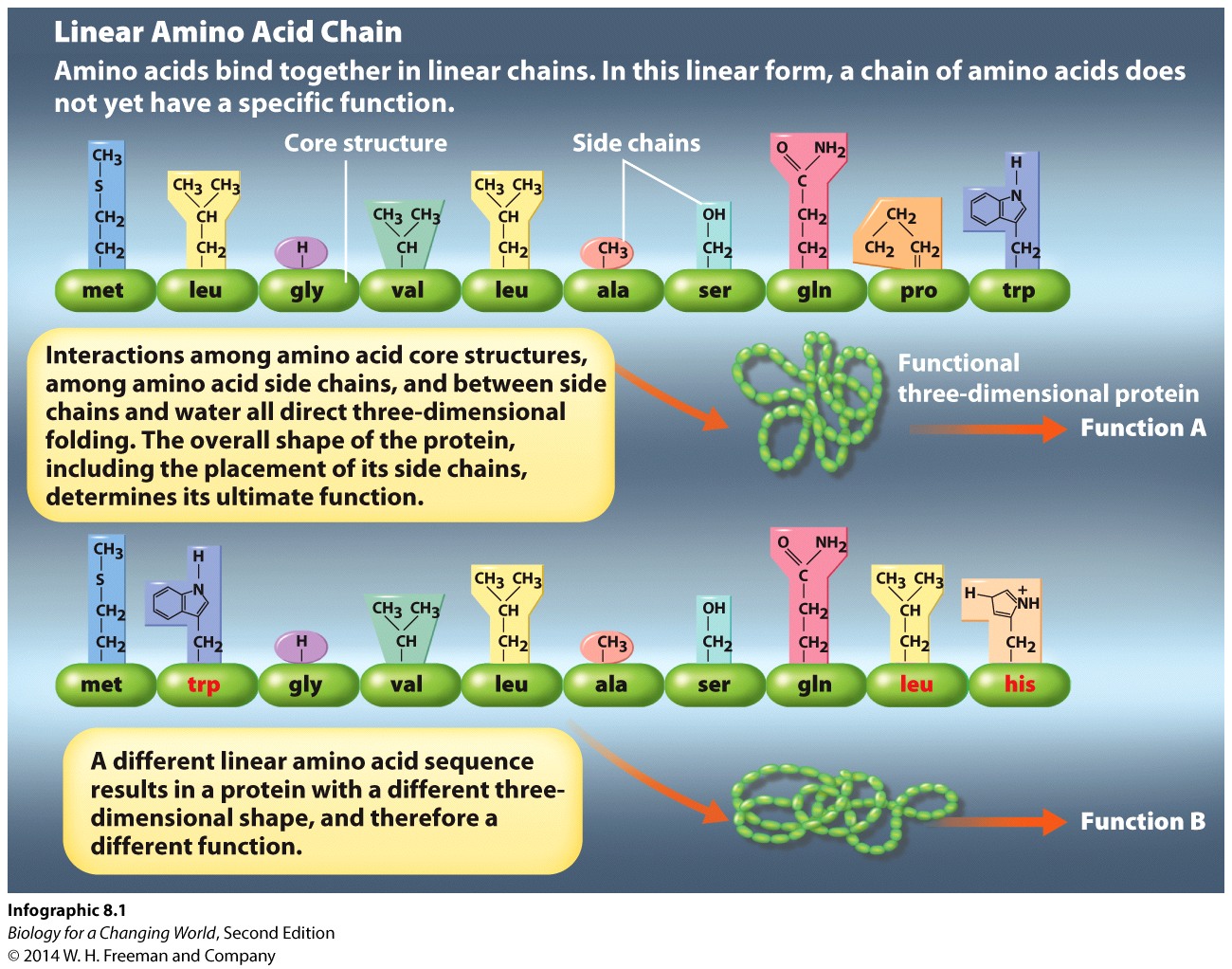 Amino acids
changing an amino acid in the sequence changes the 3-D shape of the protein

shape of the protein determines its function
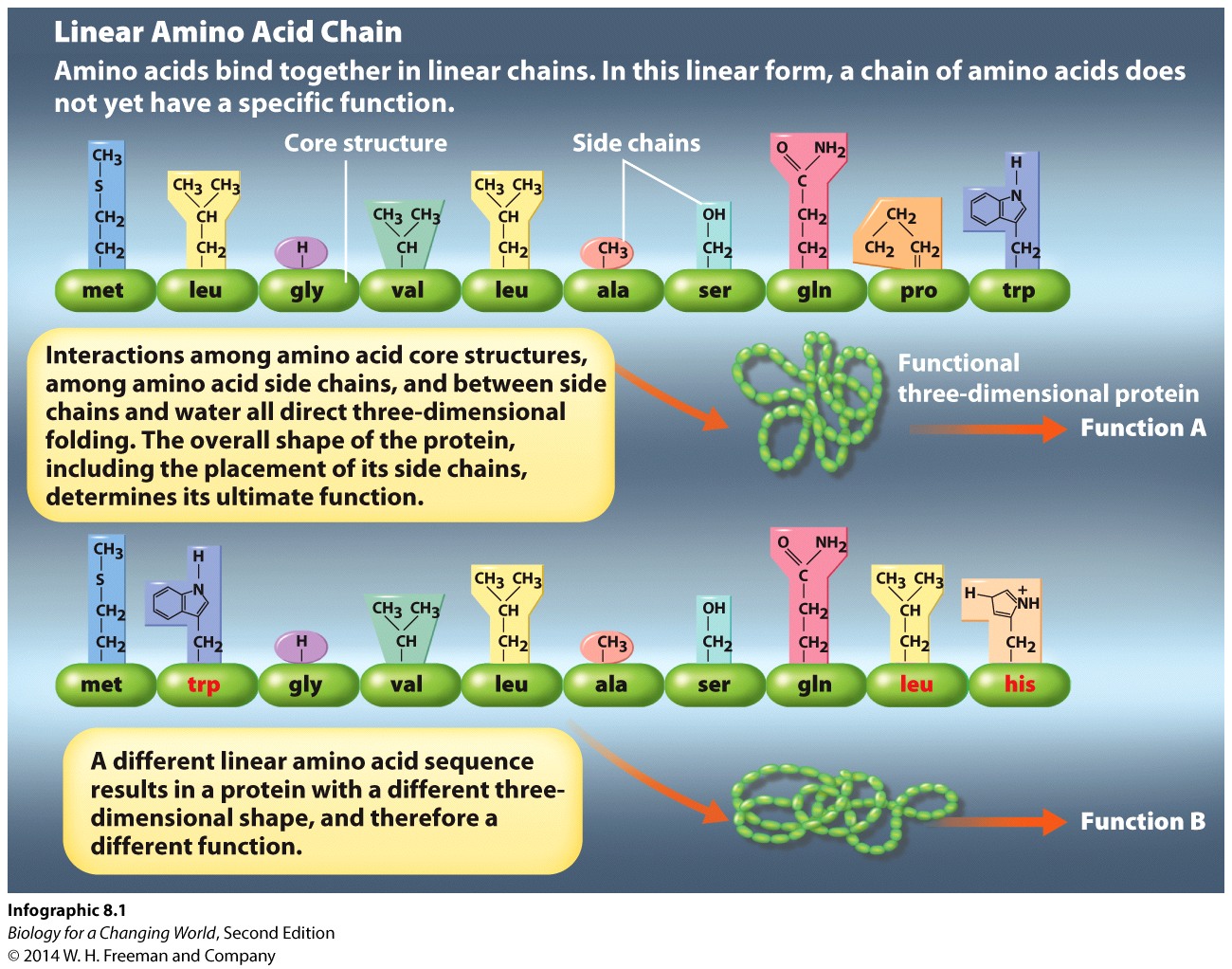 Where do proteins come from?
instructions to make proteins are encoded by genes
 a sequence of DNA that contains the instructions to make at least one protein
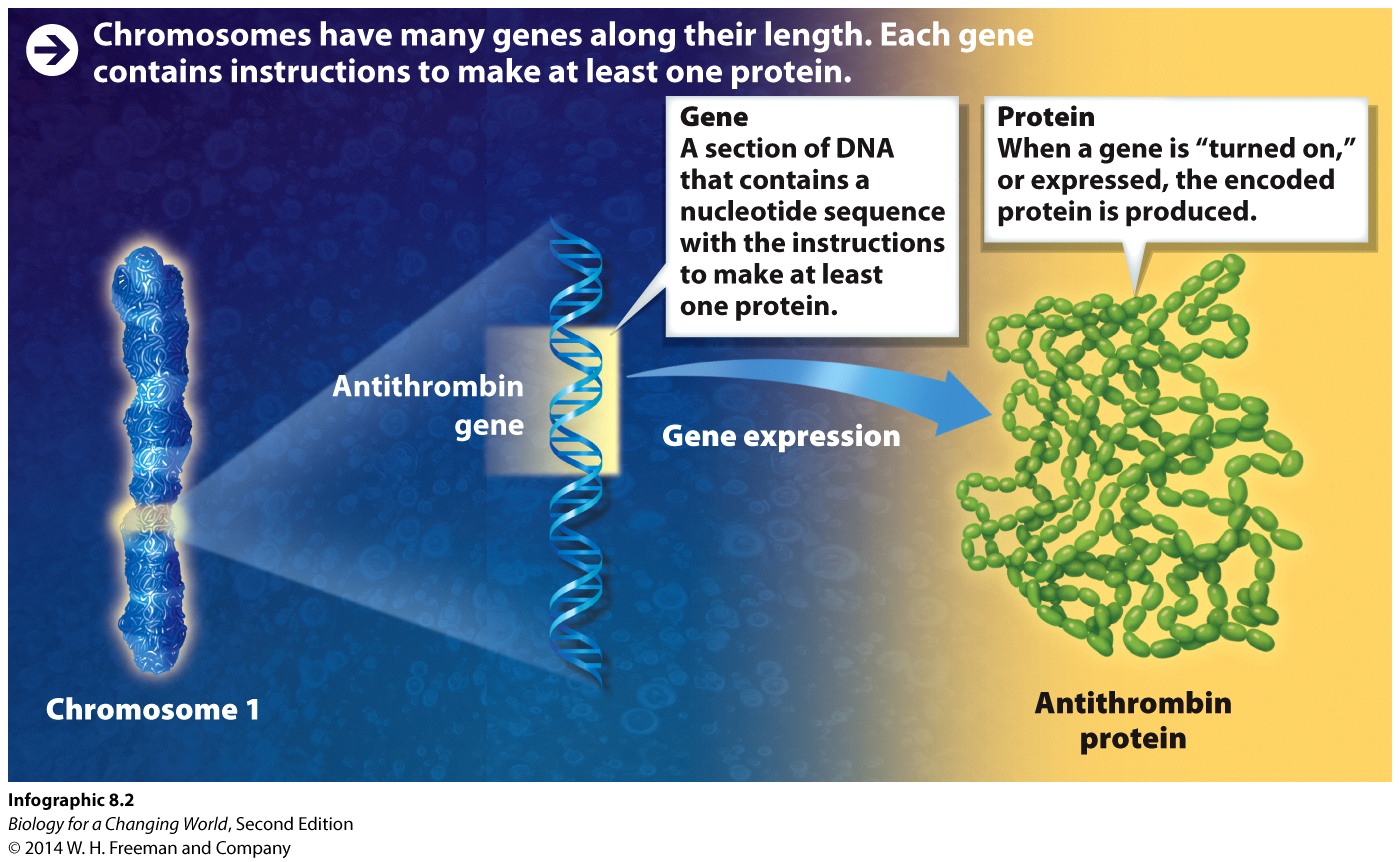 Where do proteins come from?
genes are found on chromosomes
each chromosome carries a unique set of genes
synthesis of a protein from a gene is called gene expression
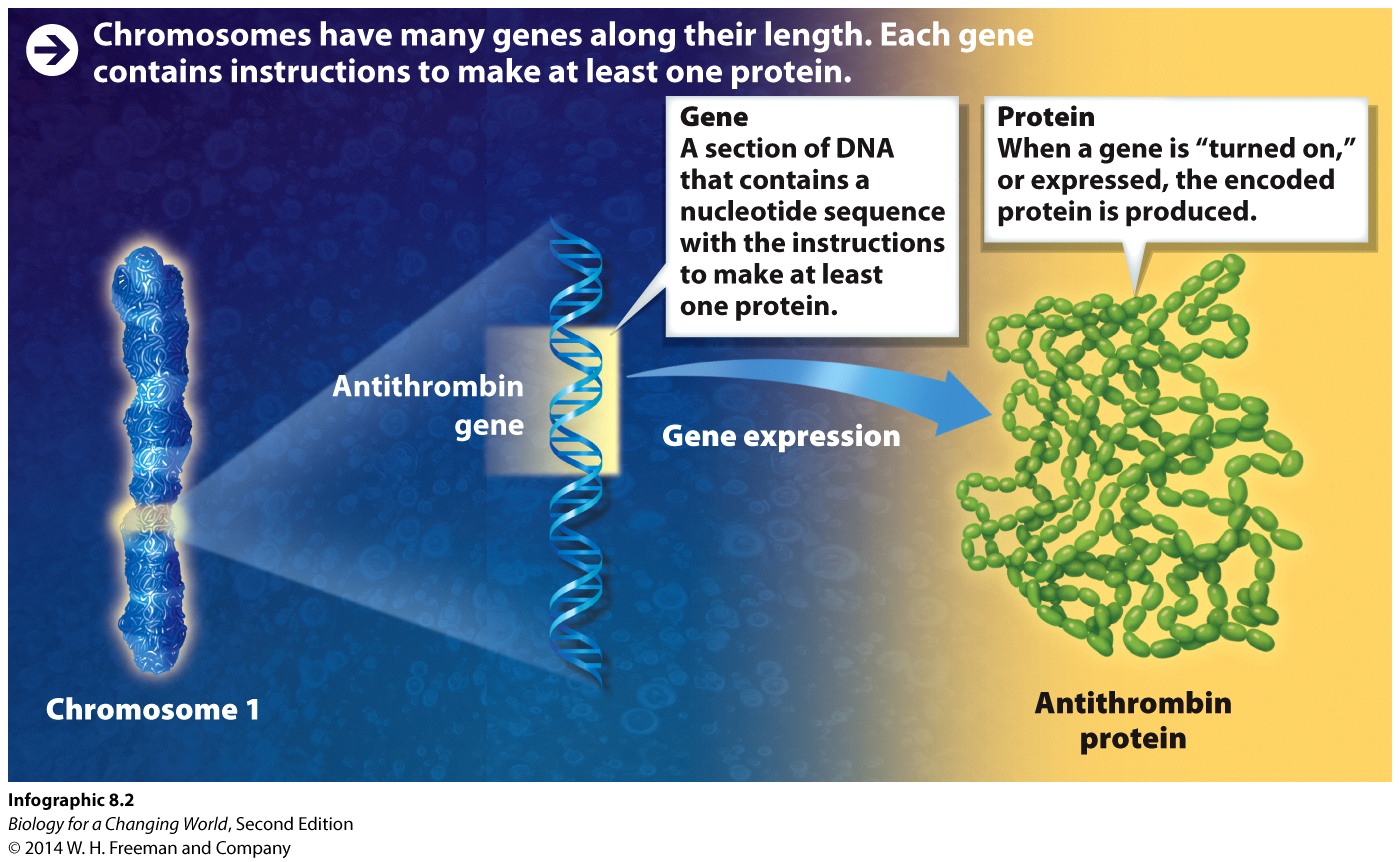 Antithrombin protein
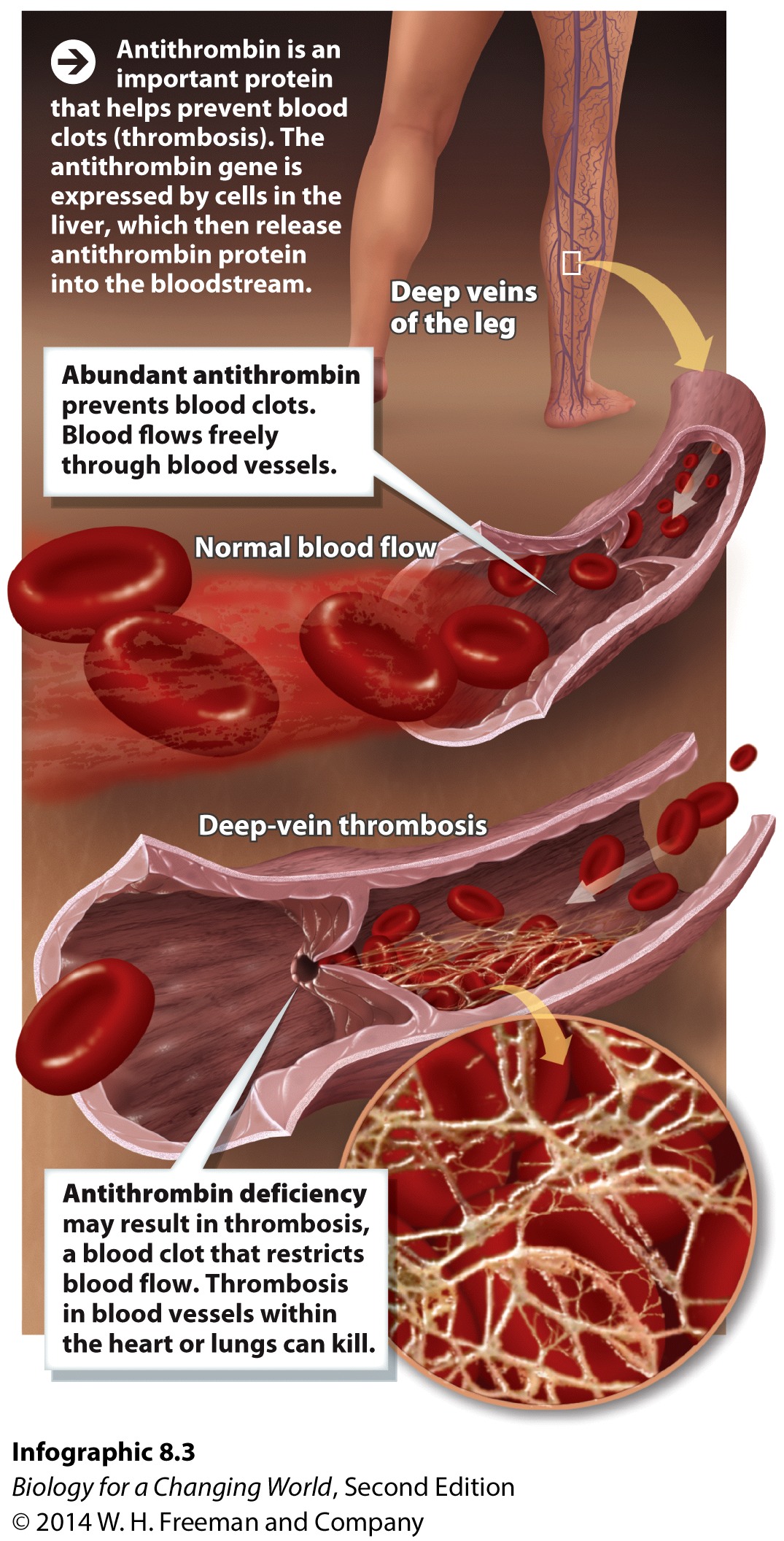 Antithrombin protein  helps prevent blood clots (thrombosis)

antithrombin gene is on chromosome 1

gene is expressed by cells in the liver

release antithrombin into bloodstream.
Antithrombin protein
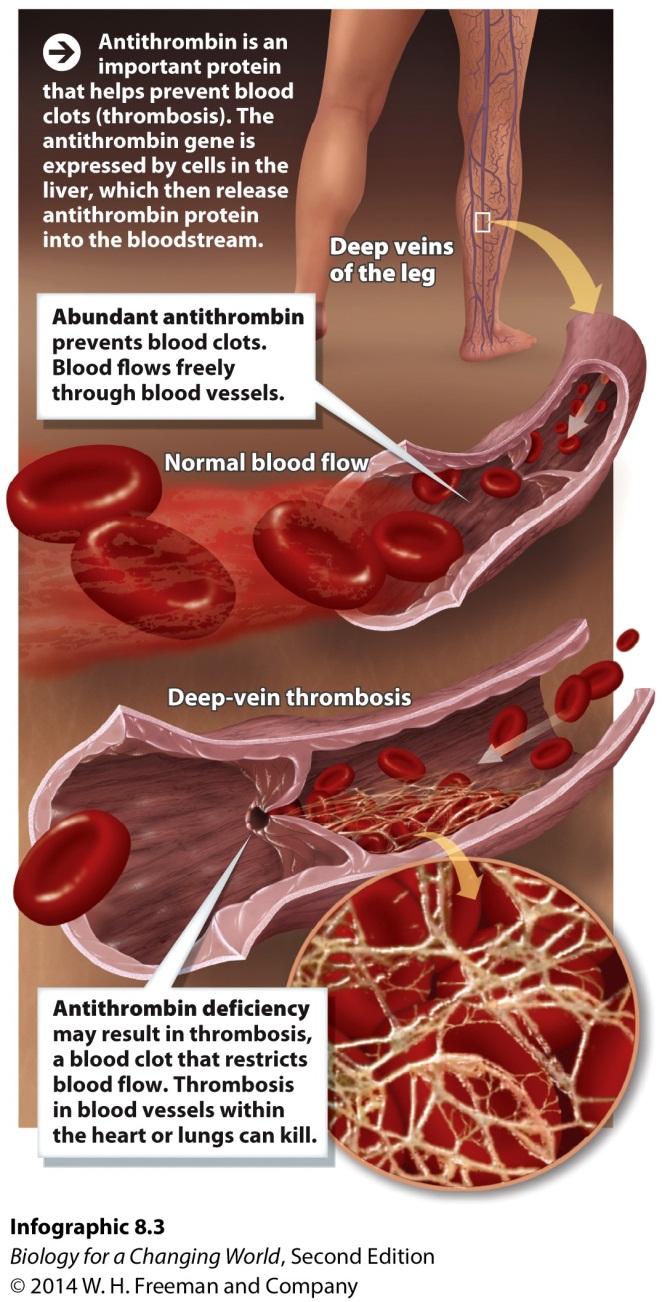 inherit genetic defect
antithrombin deficiency
Antithrombin protein
antithrombin deficiency

one or both copies of antithrombin gene defective

humans have two copies of every gene
 
either identical in nucleotide sequence, or slightly different

different version of same gene is called allele
Alleles
alternative versions of the same gene
have different nucleotide sequences
different alleles influence protein function
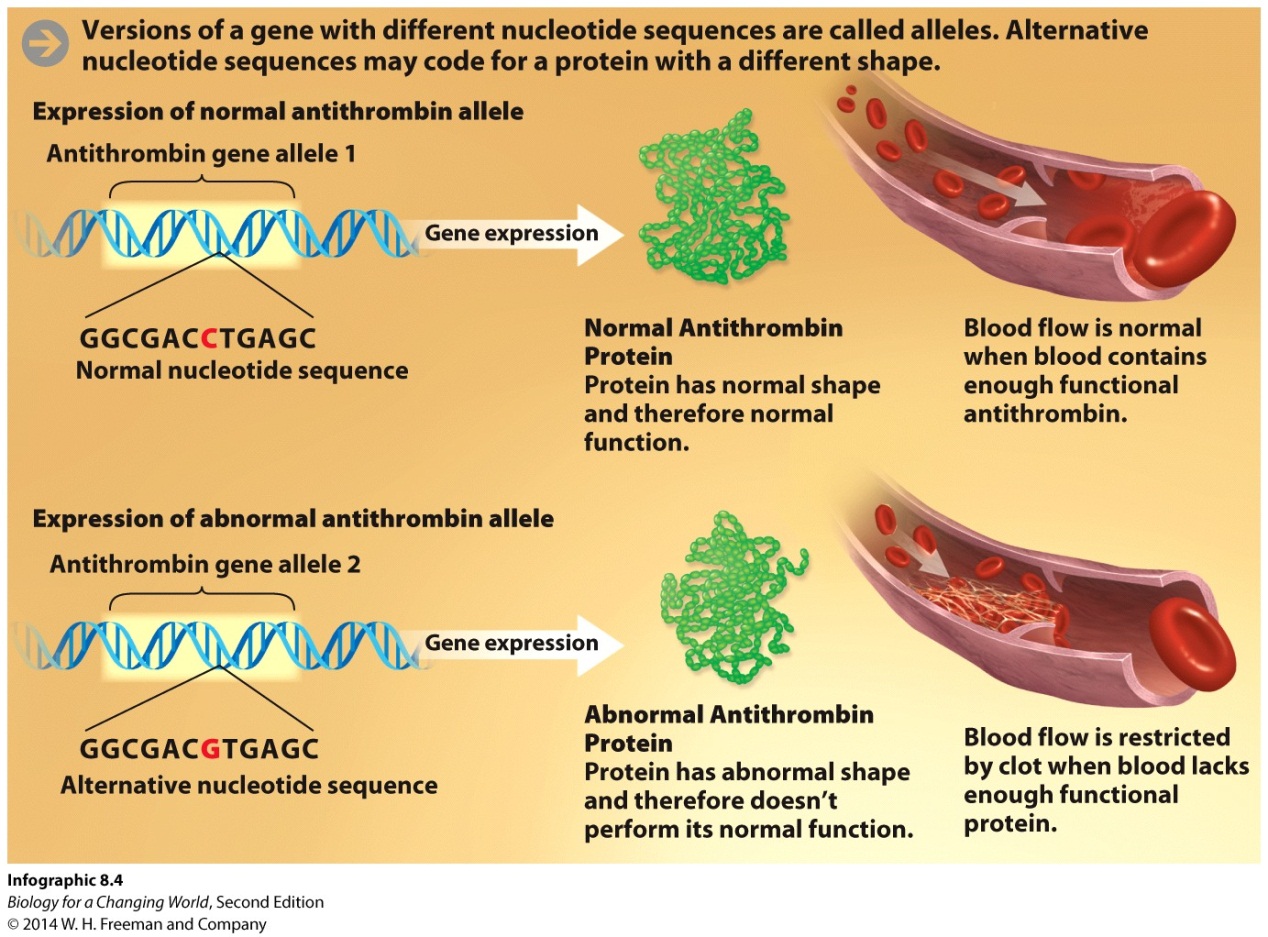 Genetically modified animals
Animals that have been genetically altered are called transgenic organisms

Isolate gene of interest from human chromosome

Insert it into animal embryo

Gene must be a hybrid so human protein is expressed in animal
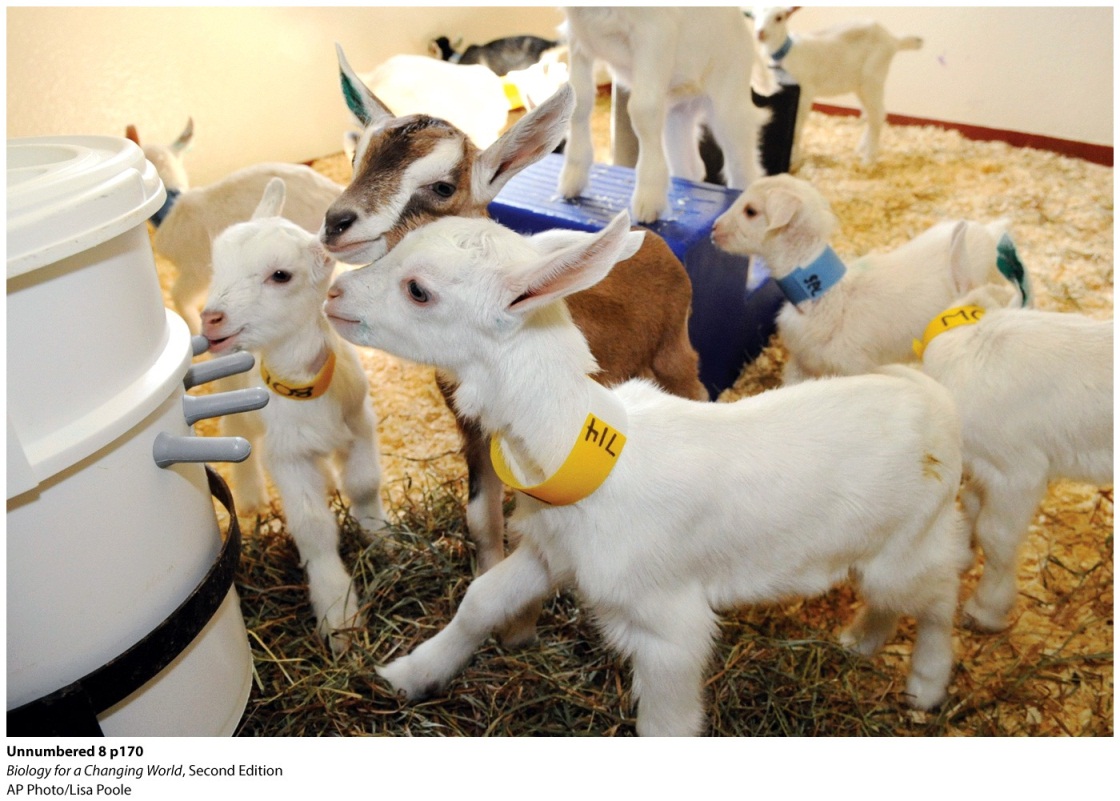 [Speaker Notes: To make sure the human gene is expressed when the goat produces milk, Meade and his colleagues had to create a hybrid gene that was part human and part goat.


Photo: baby goats, or kids, in the nursery at the rEVO Biologics farm.]
Genes have two parts
Regulatory sequences determine when and how much protein a gene makes


Coding sequences determine the amino acid sequence of the encoded protein
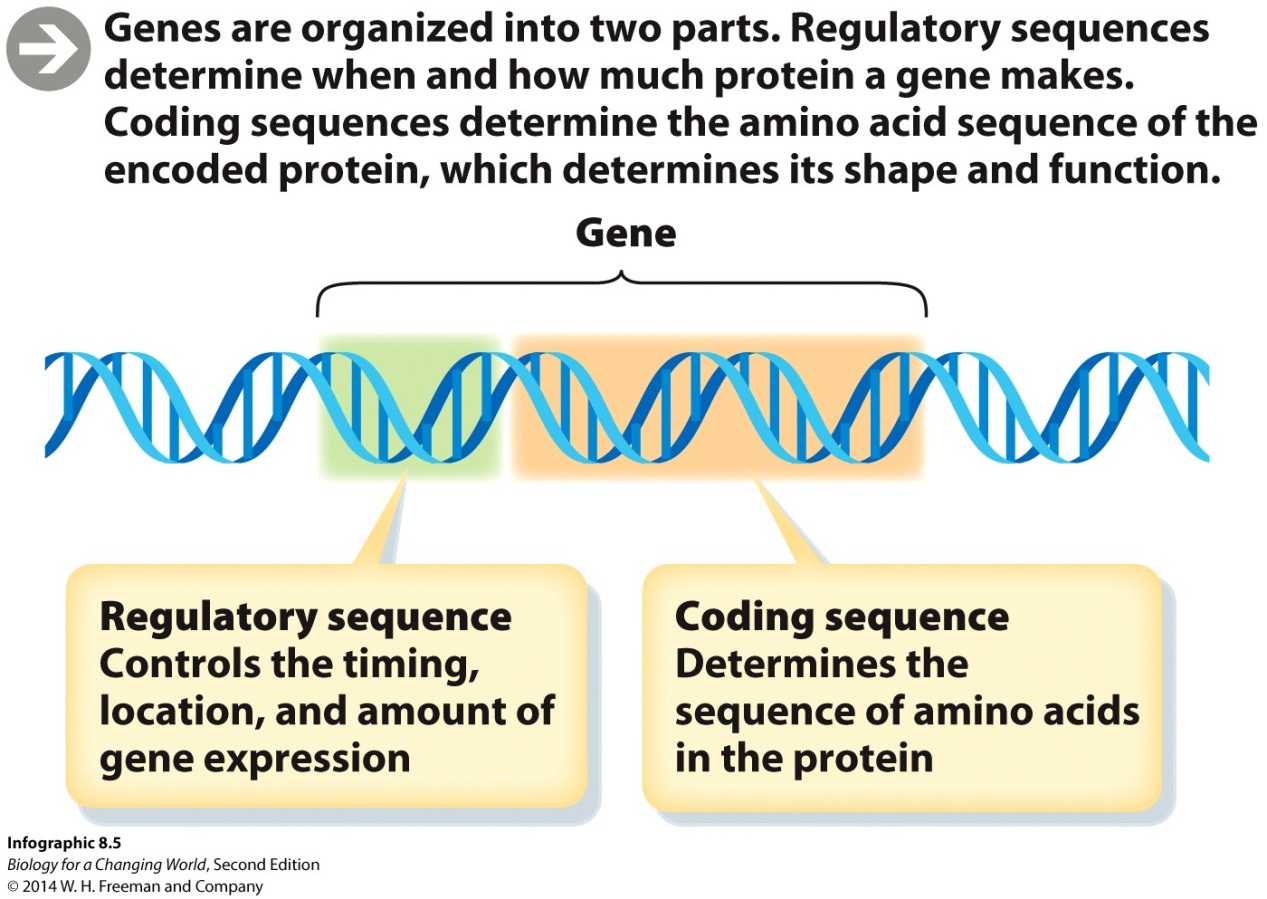 Genetic engineering
process of assembling new  “hybrid” genes 

novel combinations of regulatory and coding sequences

recombinant gene
Antithrombin recombinant gene
use regulatory sequence of a milk gene
use coding sequence of antithrombin
ensures that antithrombin is expressed only in the mammary cells
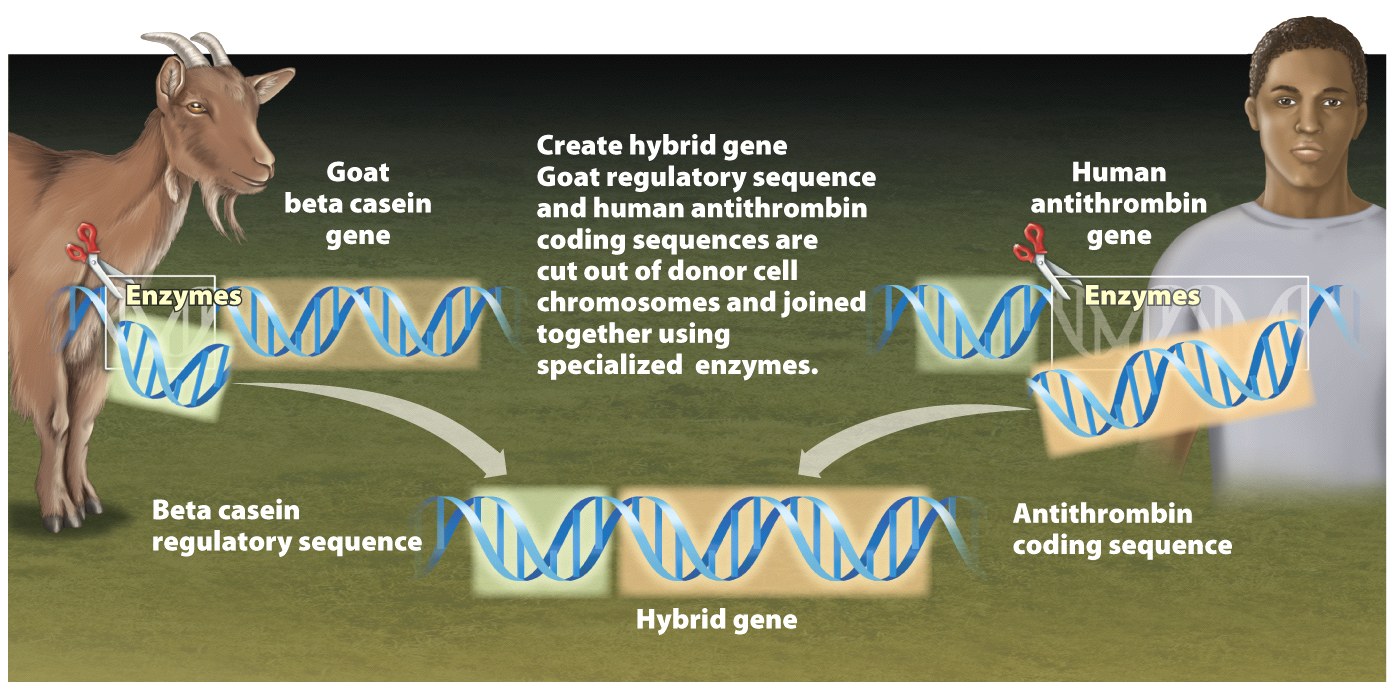 Insert infographic top half 8.6 (step 1 only)
Making transgenic organisms
use needle to inject the recombinant gene into a fertilized single-cell goat embryo
transgenic embryo is implanted into mother
embryo grows and inserted gene is replicated and passed on to every cell
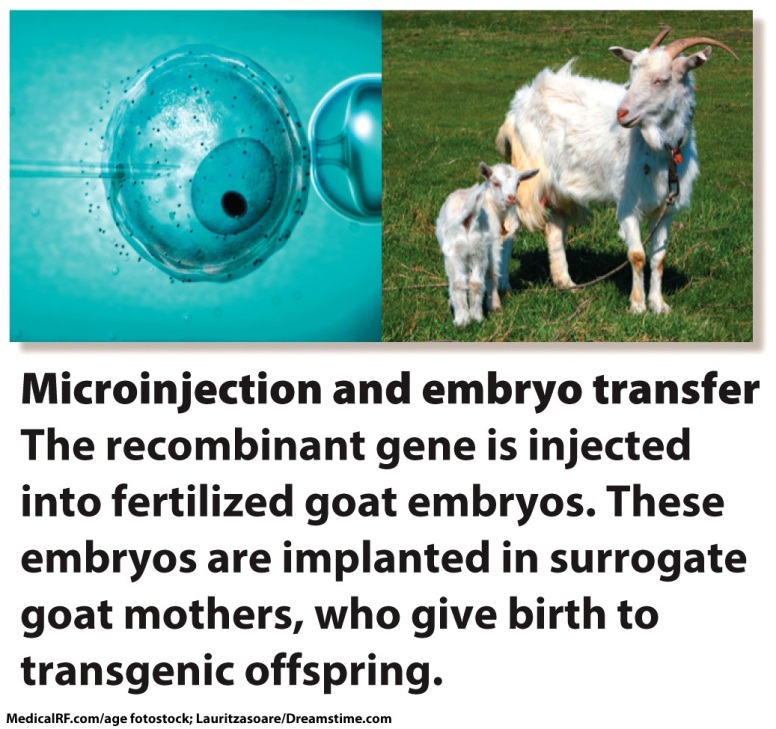 Making transgenic organisms
harvest transgenic milk and purify protein
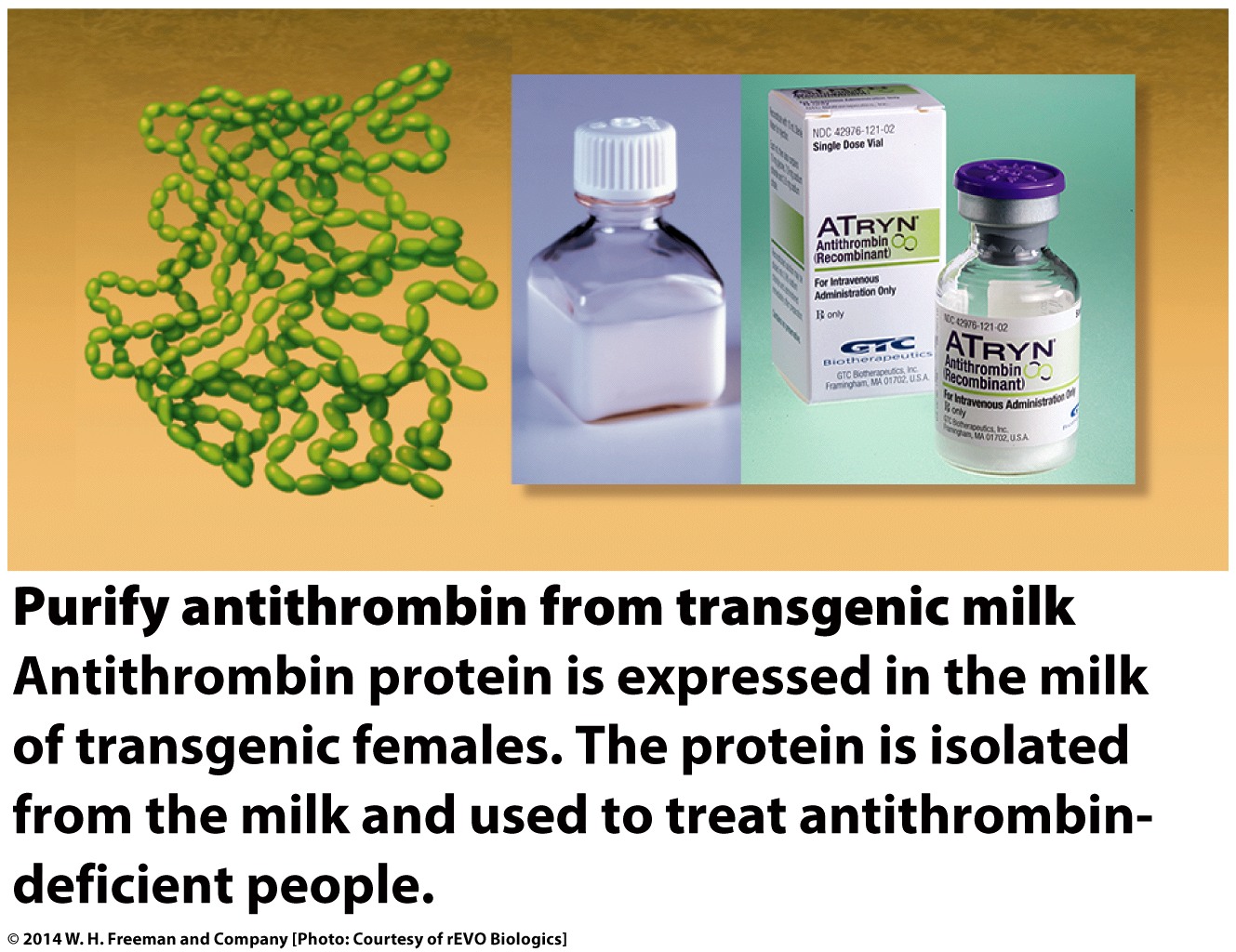 Making transgenic organisms
aka genetically modified organism (GMO)
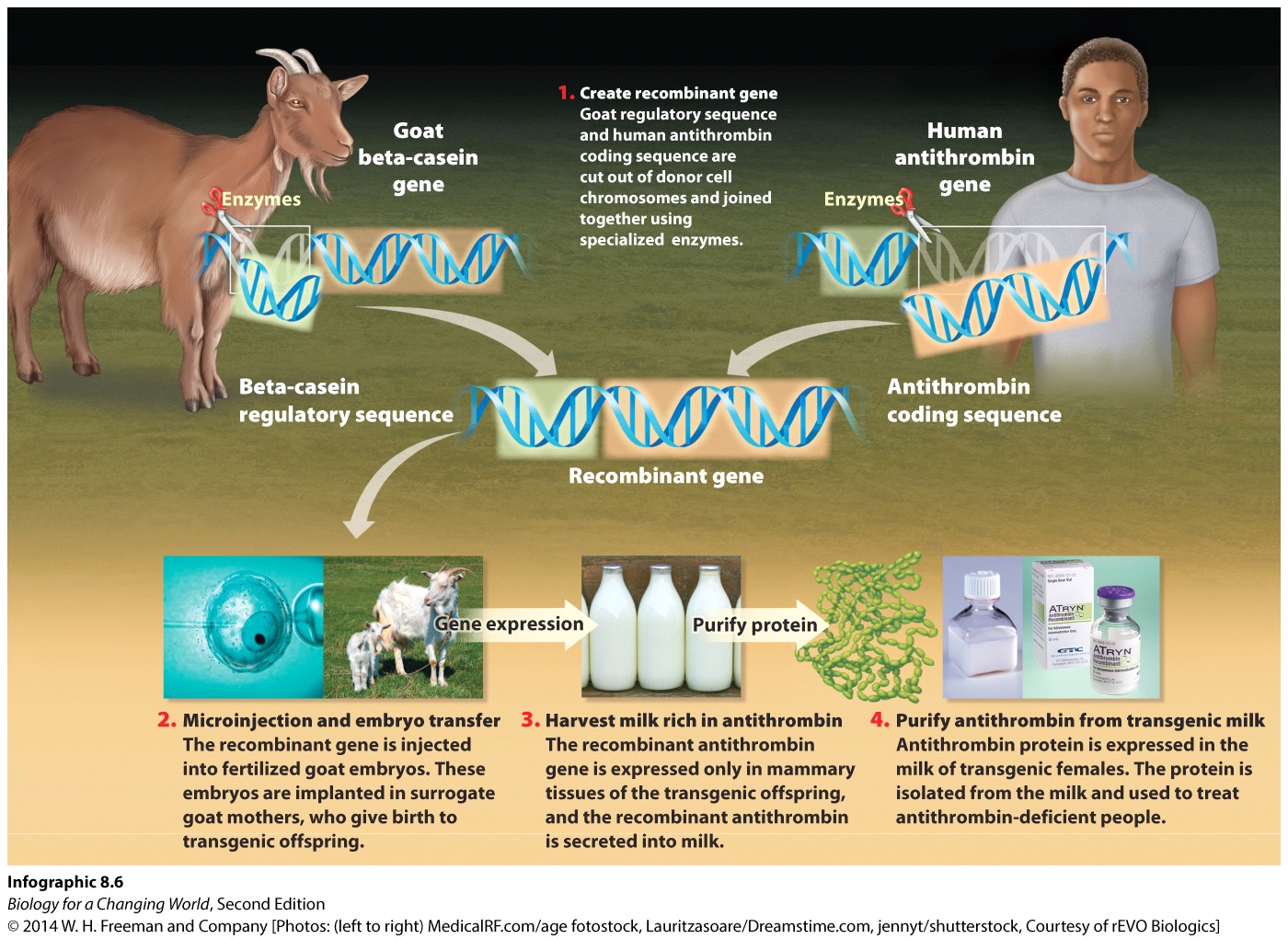 [Speaker Notes: Genetically modified organism (GMO): an organism that has been genetically altered by humans.]
Genetically modified organisms
Transgenic crops modified to contain genes for natural pesticides

Transgenic animals used to research a gene’s function or produce marketable products
Gene expression: an overview
process of converting genetic information into protein

two main steps: transcription and translation
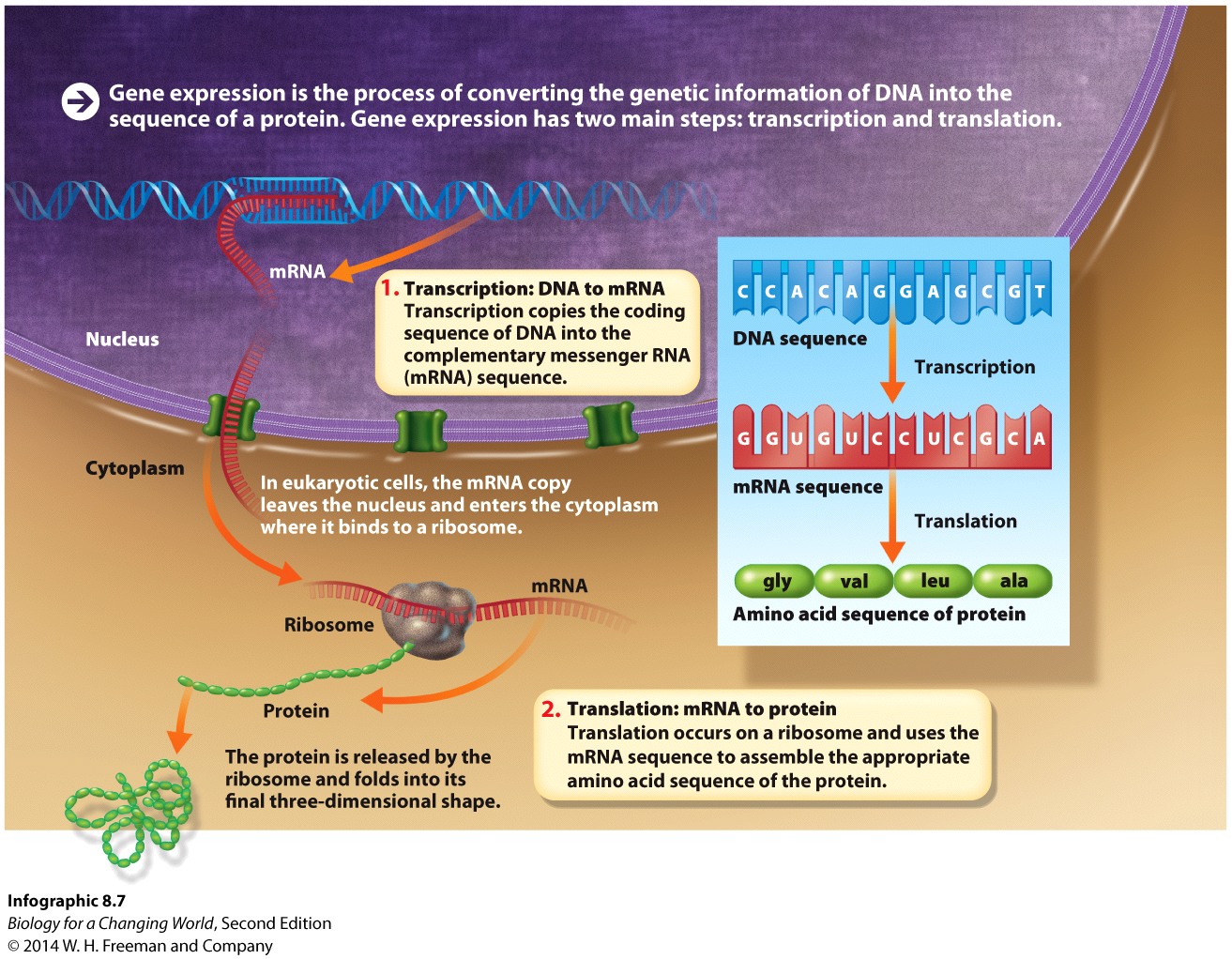 Gene expression: an overview
Transcription occurs in the nucleus of eukaryotic cells and cytoplasm of prokaryotic cells
Translation occurs on ribosomes in cytoplasm
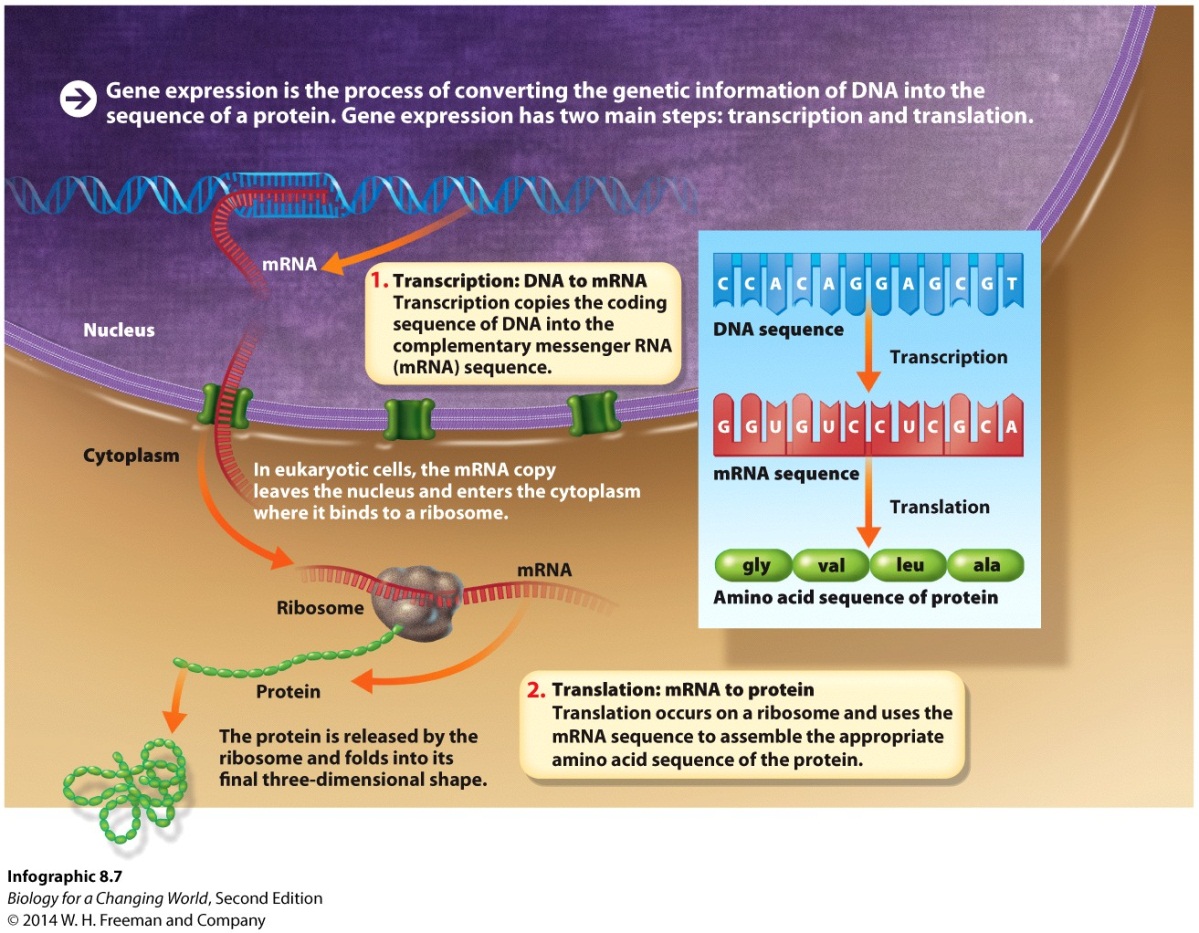 Gene expression: transcription
Transcription: molecules of messenger RNA (mRNA) are synthesized from the instructions encoded in genes
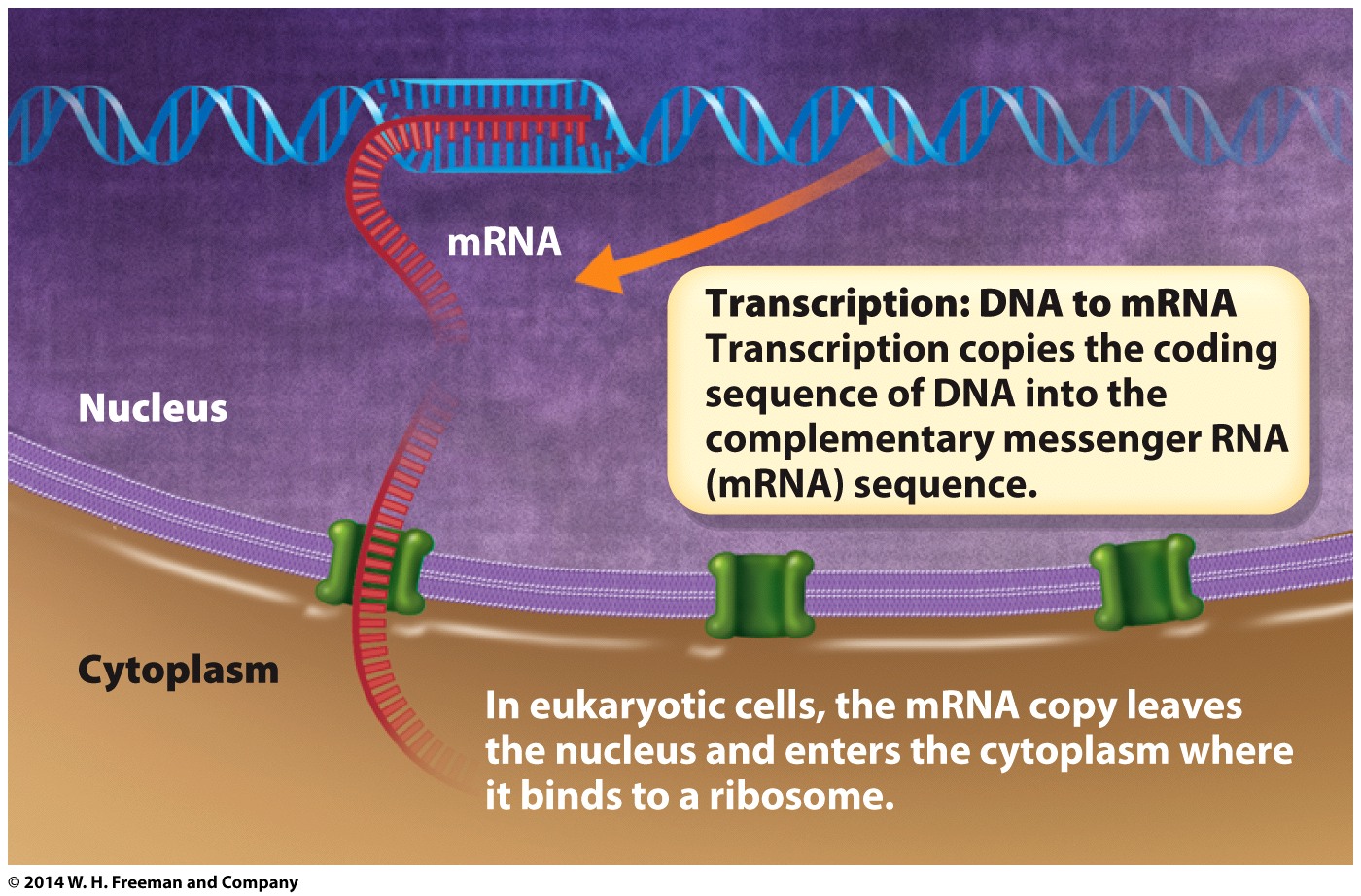 Gene expression: transcription
RNA polymerase binds to the regulatory of the genes coding region.  The DNA strands unwind, exposing the coding sequence of the gene.
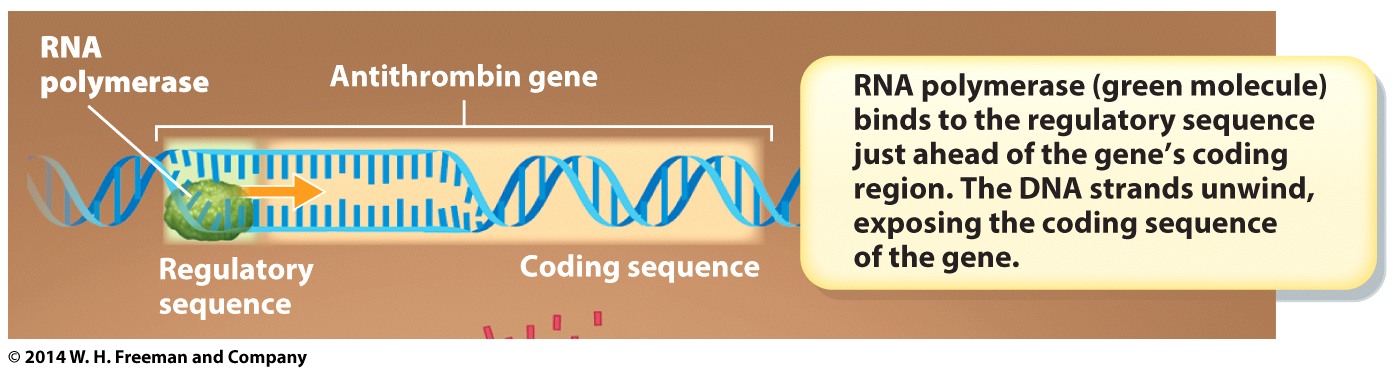 Gene expression: transcription
RNA polymerase copies a strand of DNA into a complementary strand of mRNA by “reading” the gene coding sequence
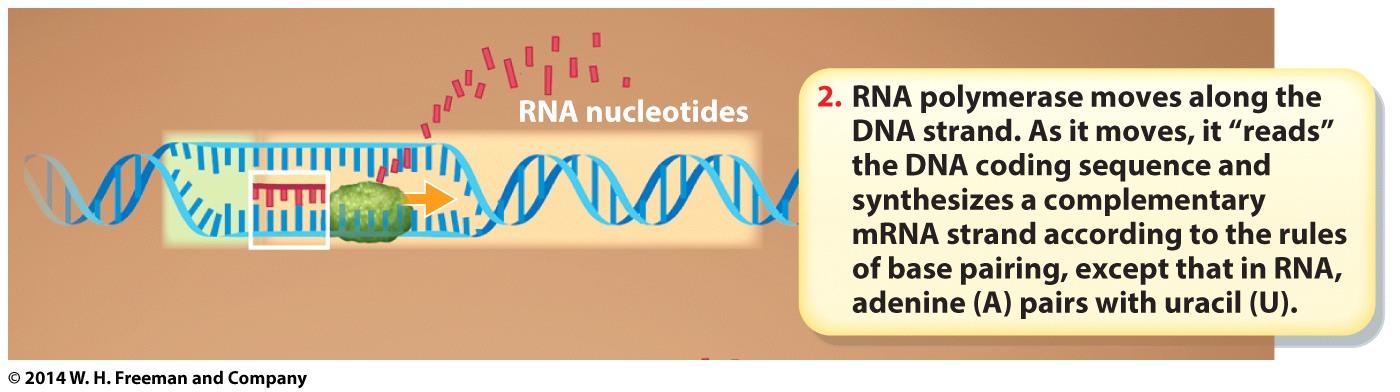 Gene expression: transcription
complementary mRNA forms from a DNA template according to the rules of base pairing, except that in RNA, adenine (A) pairs with uracil (U)
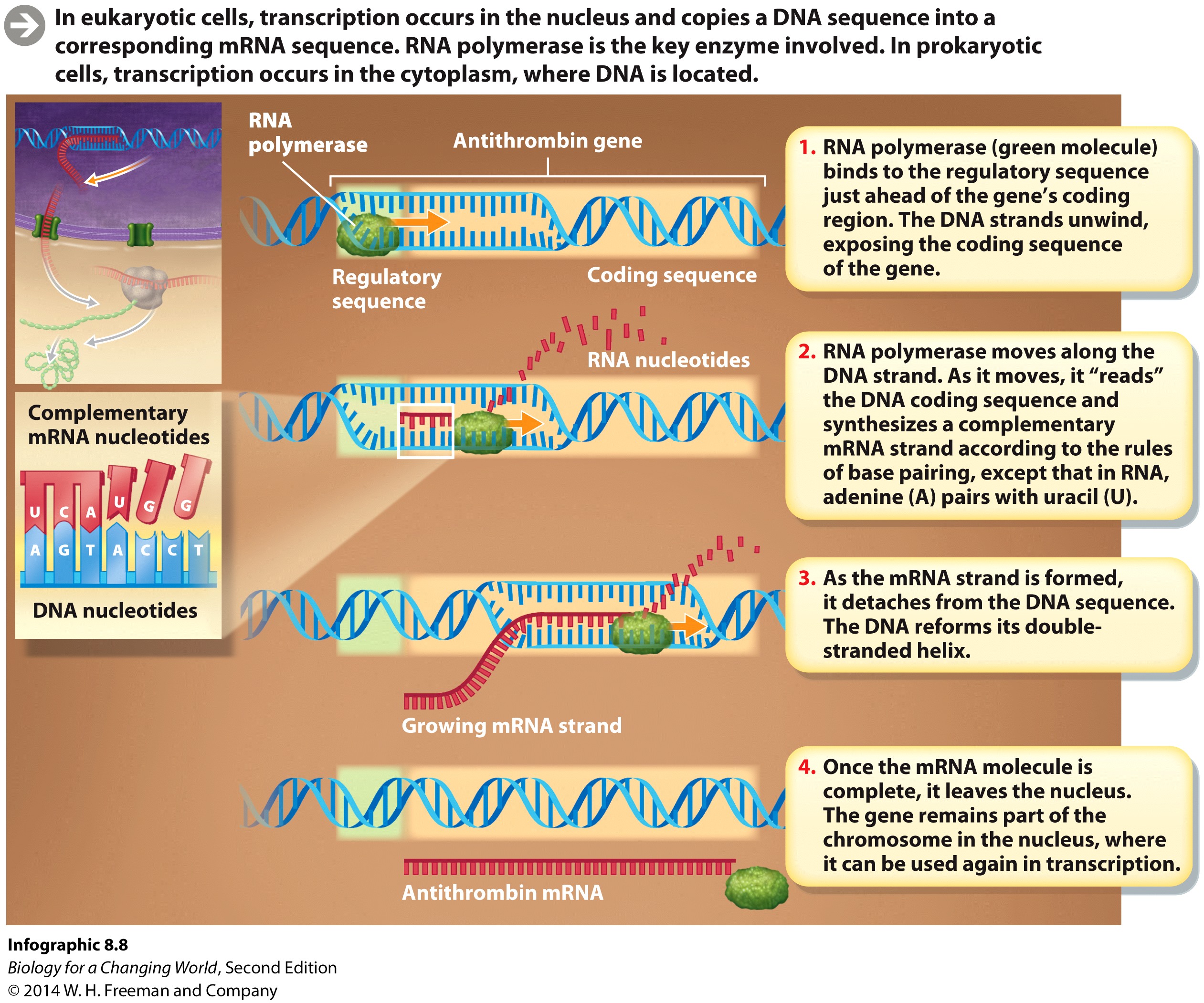 Gene expression: transcription
mRNA strand is formed,  detaches from DNA sequence, and DNA reforms its double-helix
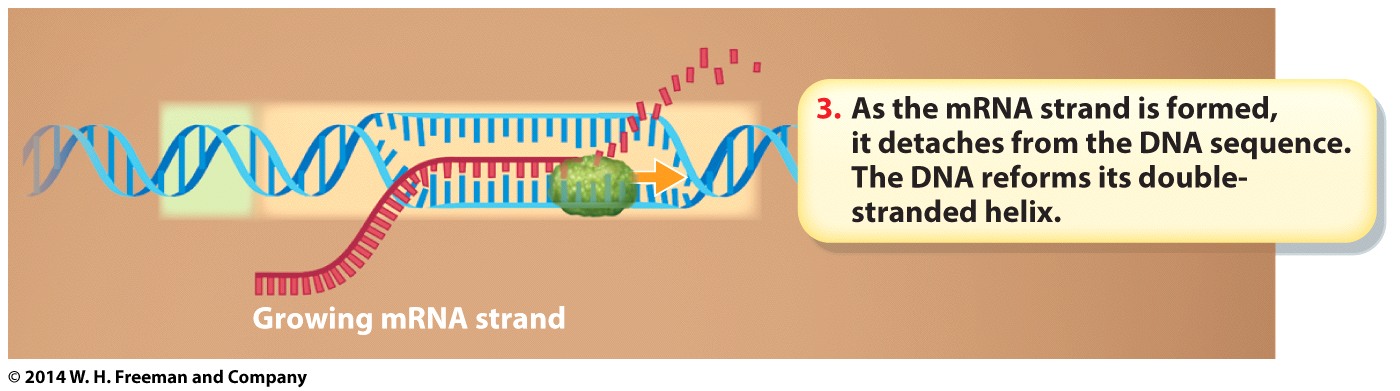 Gene expression: transcription
completed mRNA molecule leaves the nucleus
gene remains part of chromosome in nucleus 
can be used again for transcription
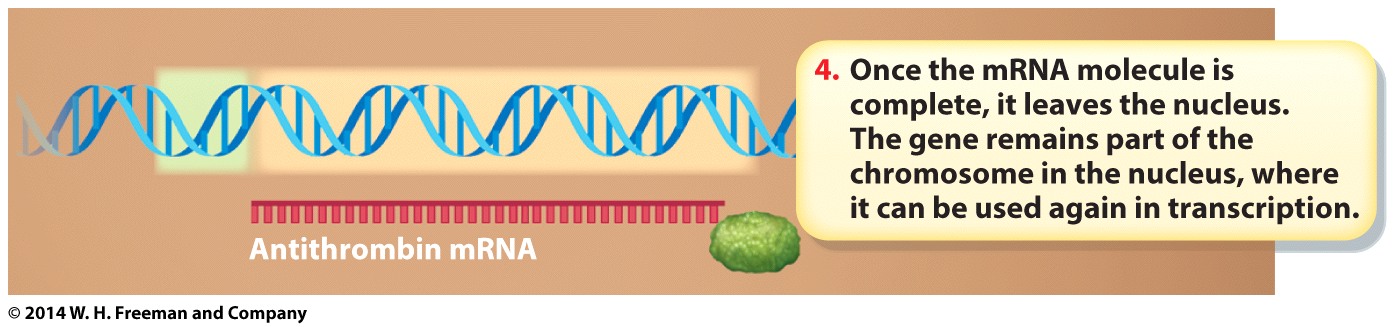 Gene expression: translation
mRNA molecules used to assemble the corresponding amino acid sequence of the protein
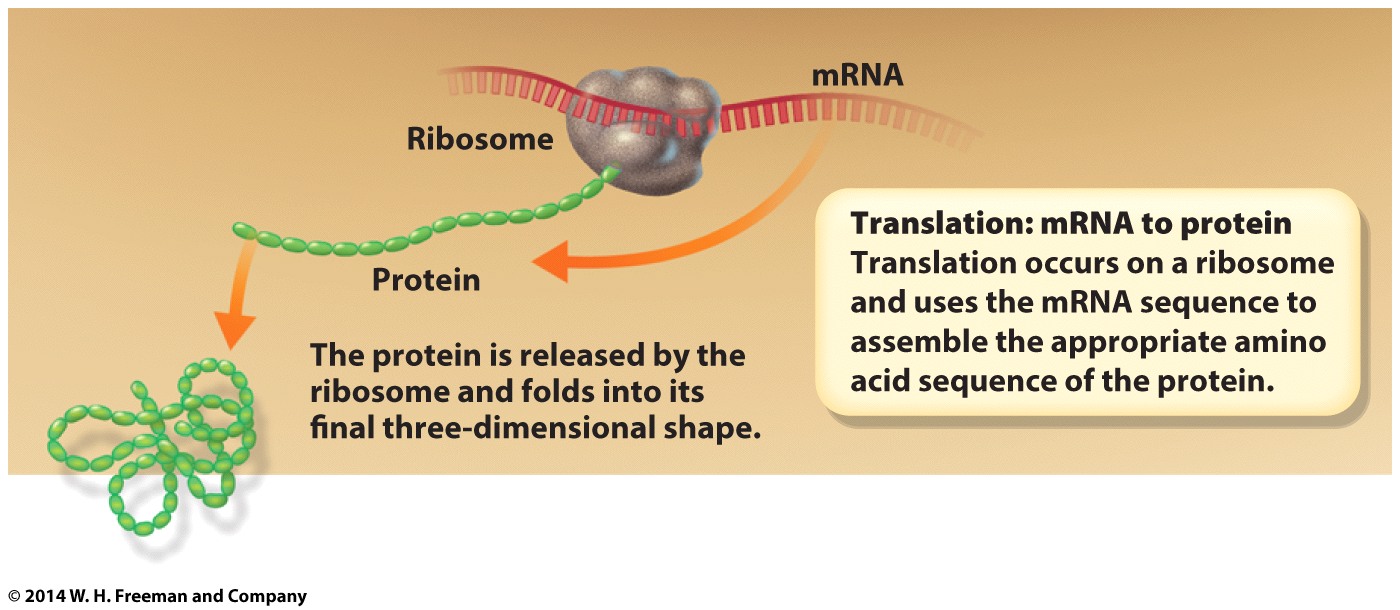 Gene expression: translation
mRNA molecule associates with a ribosome
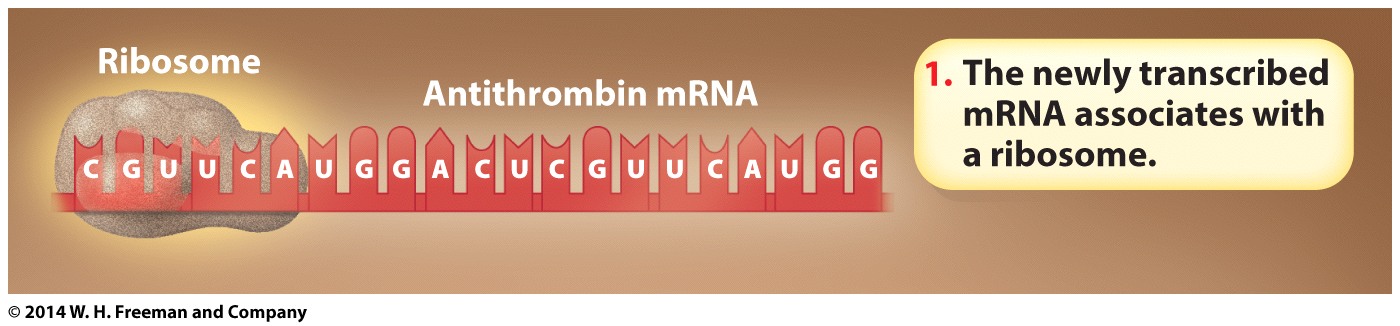 Gene expression: translation
ribosome moves along the mRNA, “reading” it in groups of three nucleotides (codons)

A codon specifies a particular amino acid
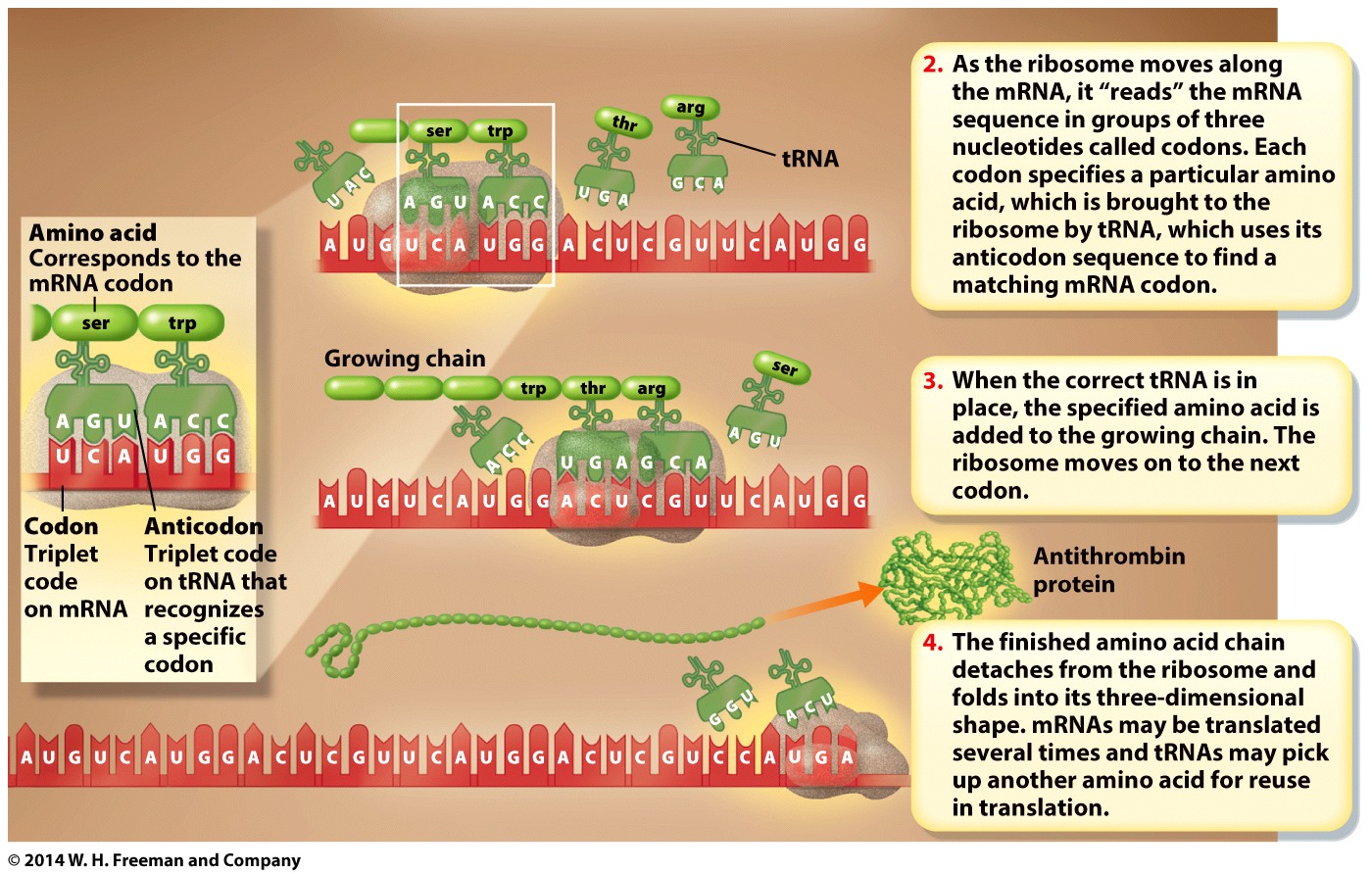 Gene expression: translation
Transfer RNA (tRNA) carries an amino acid to the mRNA and ribosome by using its anticodon to find a matching mRNA codon
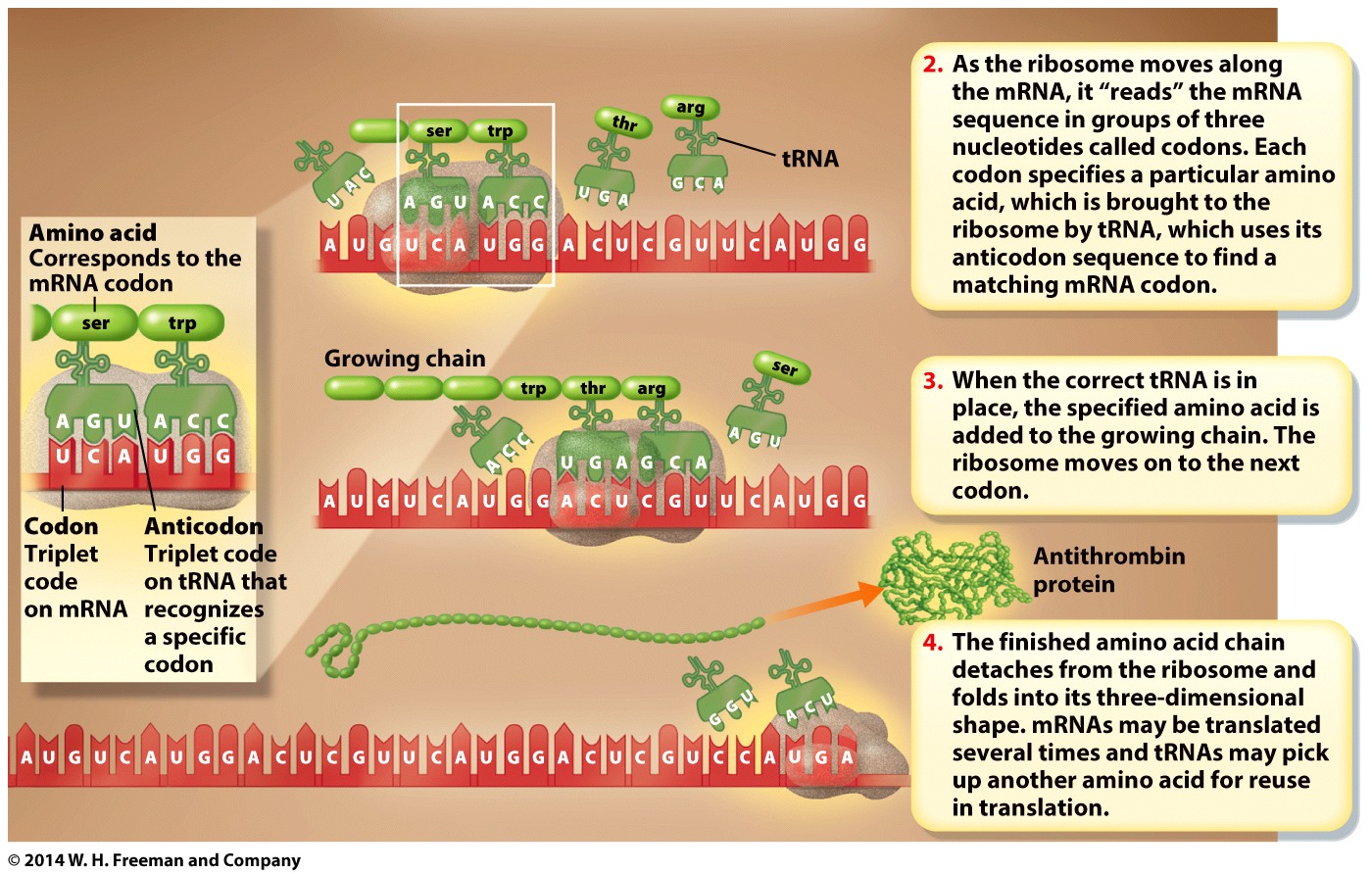 Gene expression: translation
when correct tRNA is in place, the specified amino acid is added to the growing chain
the ribosome moves on to the next codon
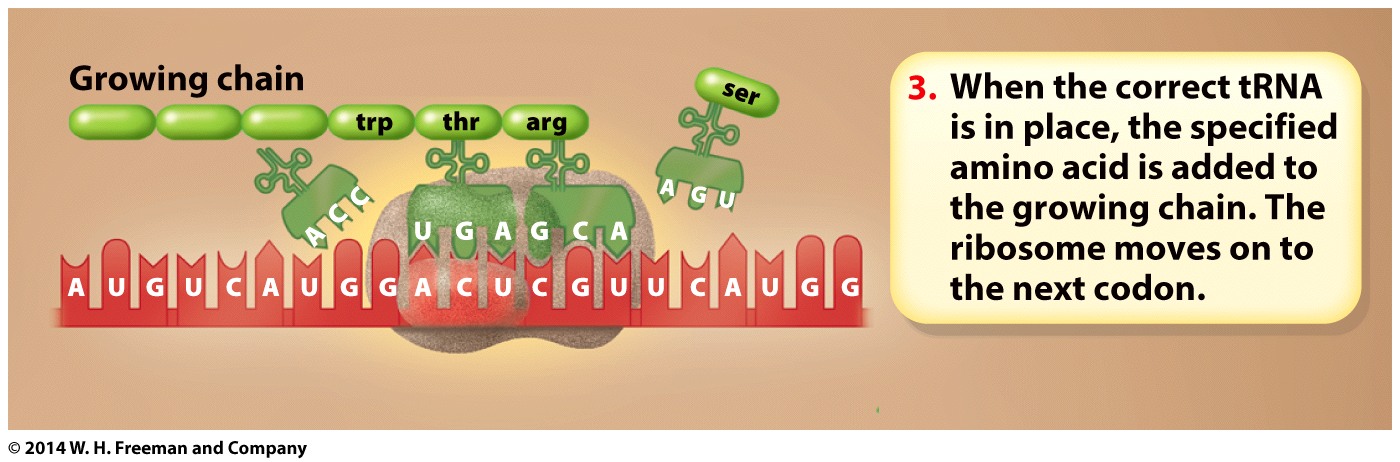 Gene expression: translation
completed amino acid chain detaches from the ribosome and folds into its 3-D shape
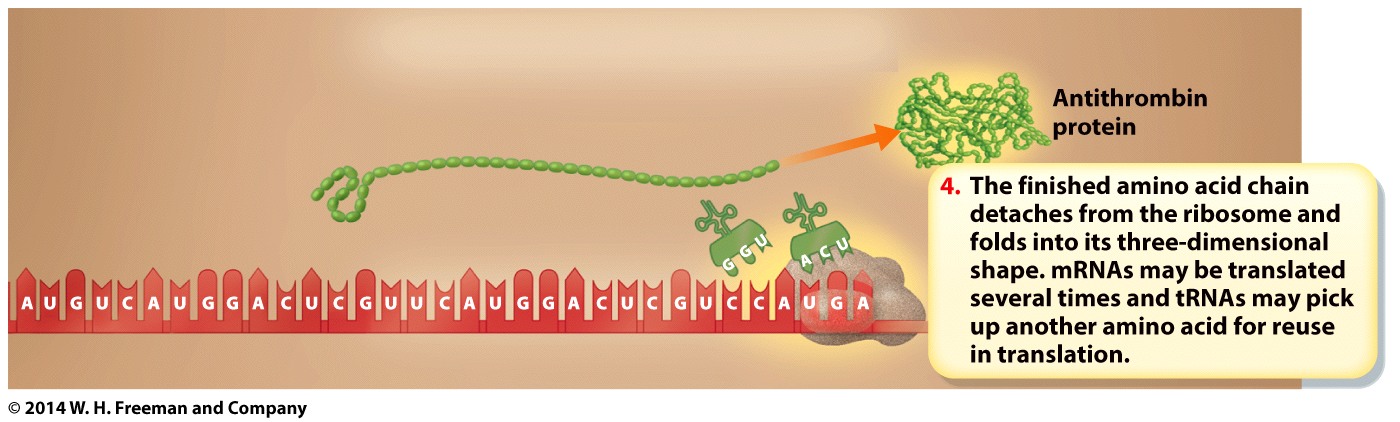 The genetic code
set of rules relating particular mRNA codons to particular amino acids
redundant and universal
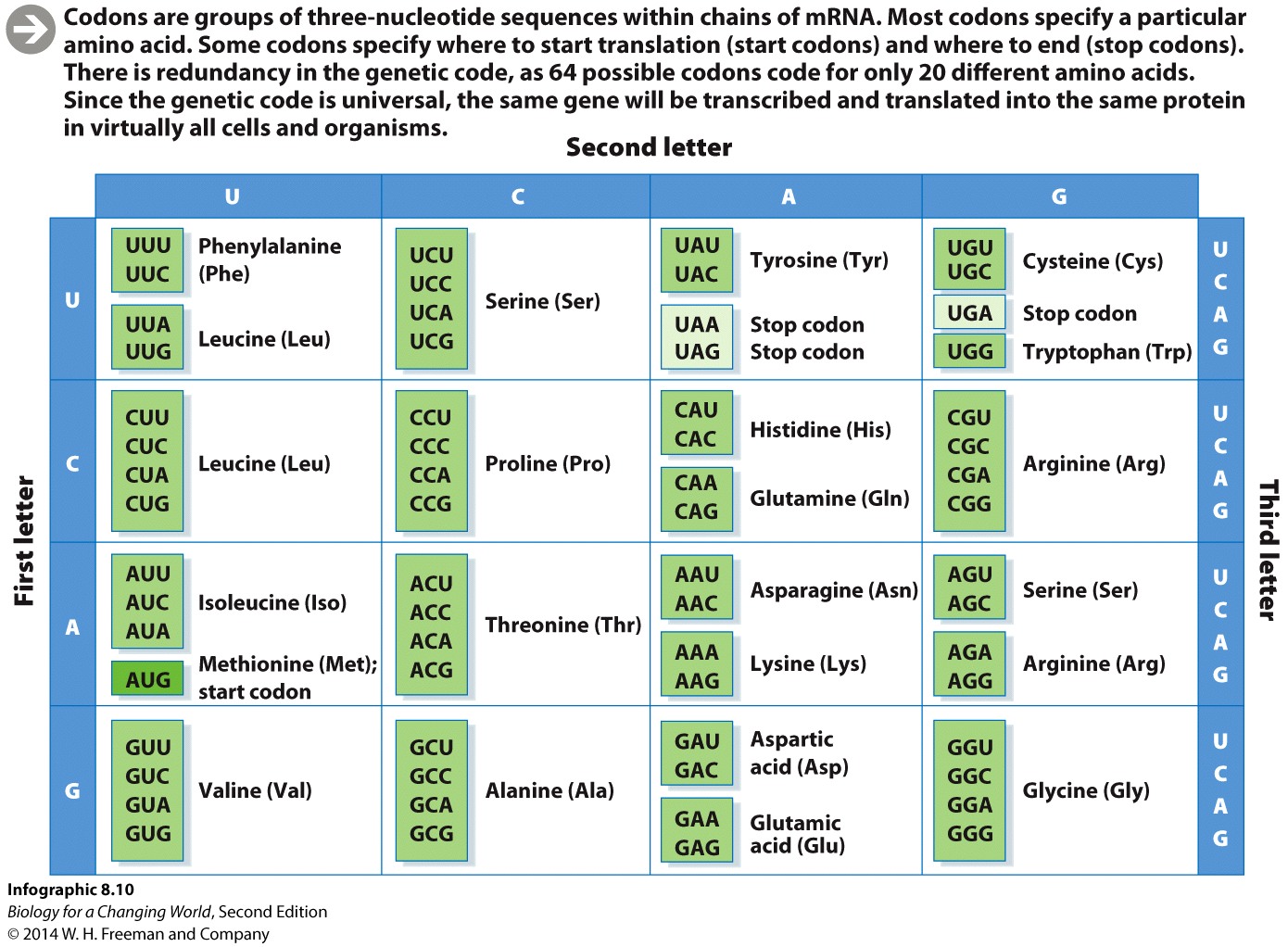 [Speaker Notes: Codons are groups of three-nucleotide sequences within chains of mRNA. Most codons specify a particular amino acid. Some codons specify where to start translation (start codons) and where to end (stop codons). There is redundancy in the genetic code, as 64 possible codons code for only 20 different amino acids. Since the genetic code is universal, the same gene will be transcribed and translated into the same protein in virtually all cells and organisms.]
Advantages of “pharming”
makes complex human proteins
makes large amount of protein
less expensive
clinically equivalent
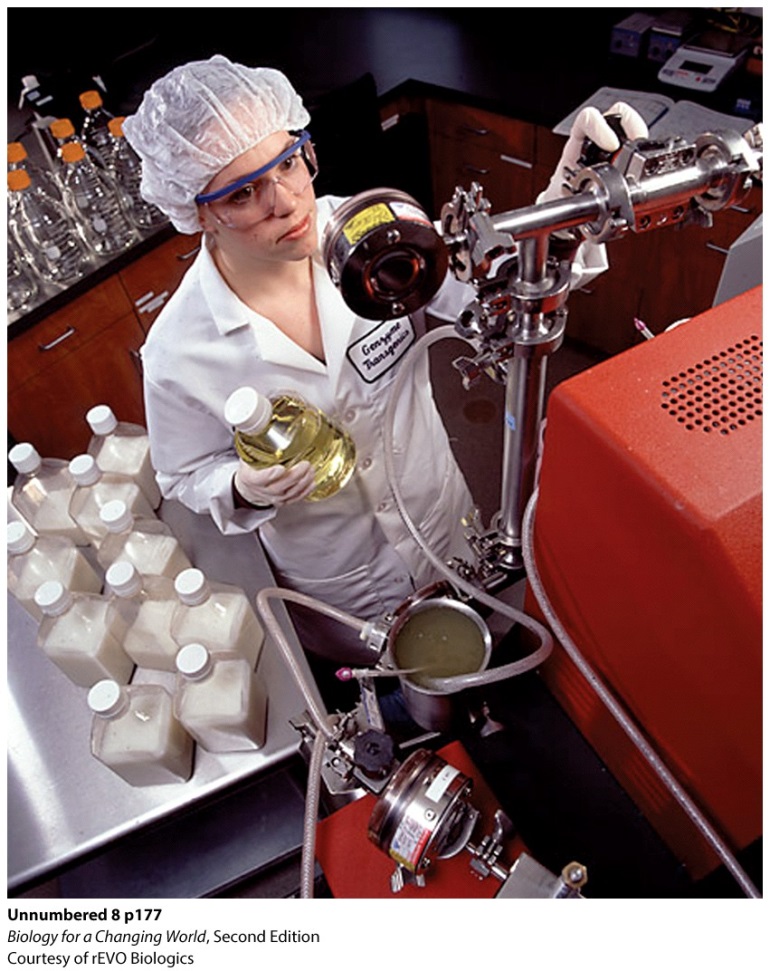 [Speaker Notes: Transgenic goats can produce large quantities of drug in their milk for one-tenth the cost of conventional methods.]
Summary
Genes provide instructions to make proteins. in a process called gene expression.
Proteins are folded chains of amino acids.
Amino acid sequences determine the shape and function of a protein.
A change in the DNA sequence of a gene can change the corresponding amino acid sequence, and therefore the function, of a protein.
Different versions of the same gene are called alleles.
Every gene has two parts: a coding sequence and a regulatory sequence.
Gene expression occurs in two stages, transcription and translation.